Получение уксусной кислоты. Продуценты. Практическое использование.
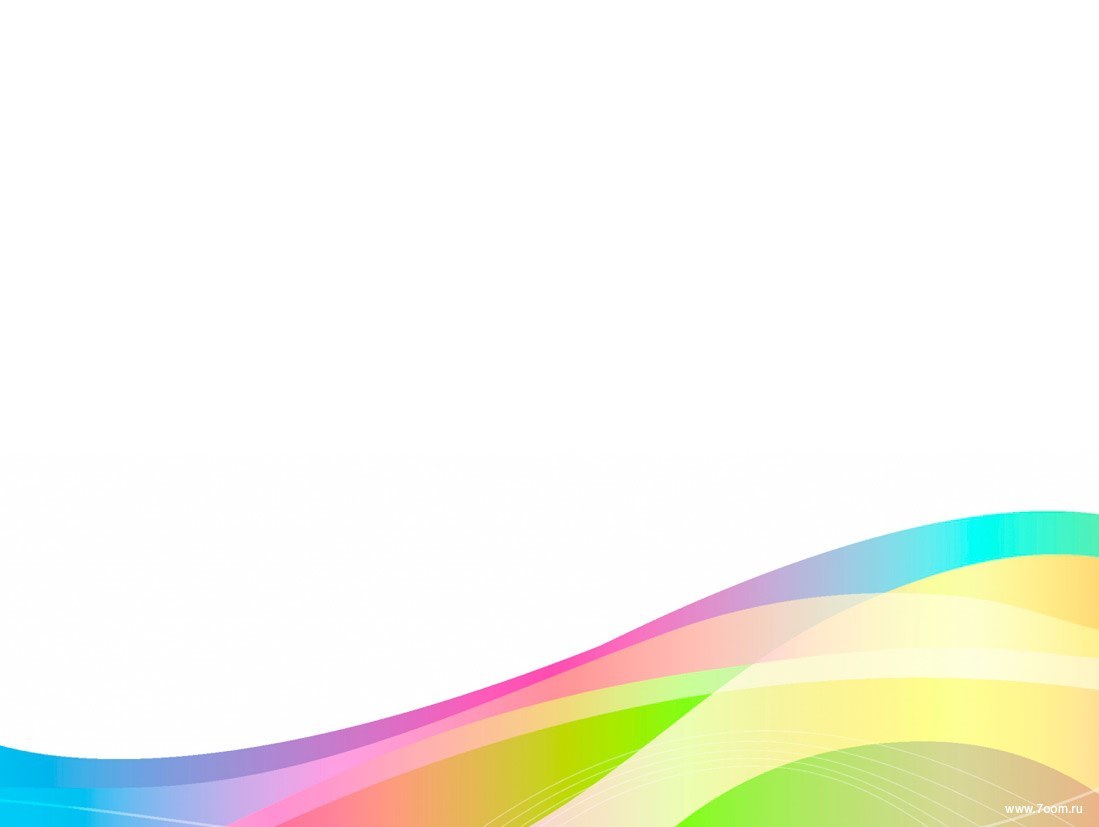 Введение
Несмотря на значительный прогресс в области органического синтеза многие кислоты (лимонная, молочная, итаконовая, уксусная и др.) получают в настоящее время микробиологическим синтезом. Органические кислоты находят широкое применение в фармацевтической, химической, текстильной и других отраслях промышленности. Пищевая промышленность традиционно является основным потребителем лимонной, уксусной и молочной кислот, так как продукты естественного брожения более предпочтительны, чем синтетические кислоты в связи с безвредностью для организма человека содержащихся в них примесей.
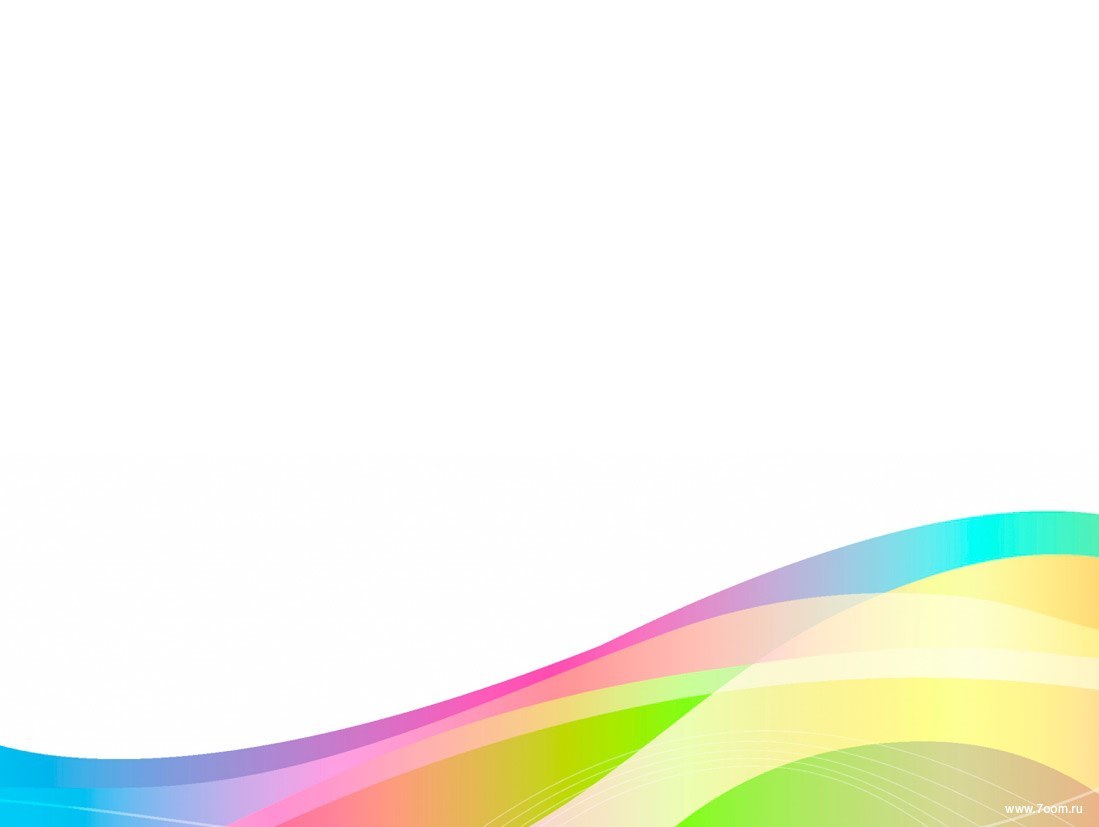 Физические свойства уксусной кислоты
Уксусная кислота  CH3COOH представляет собой бесцветную жидкость с характерным резким запахом и кислым вкусом. Гигроскопична. Неограниченно растворима в воде. Смешивается со многими растворителями.
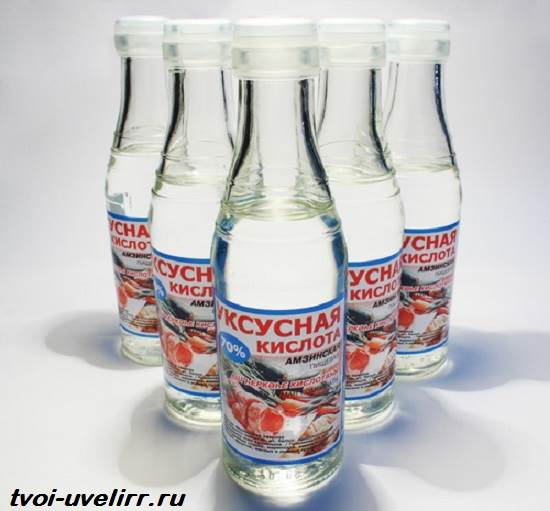 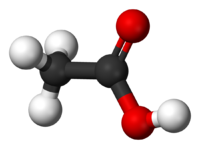 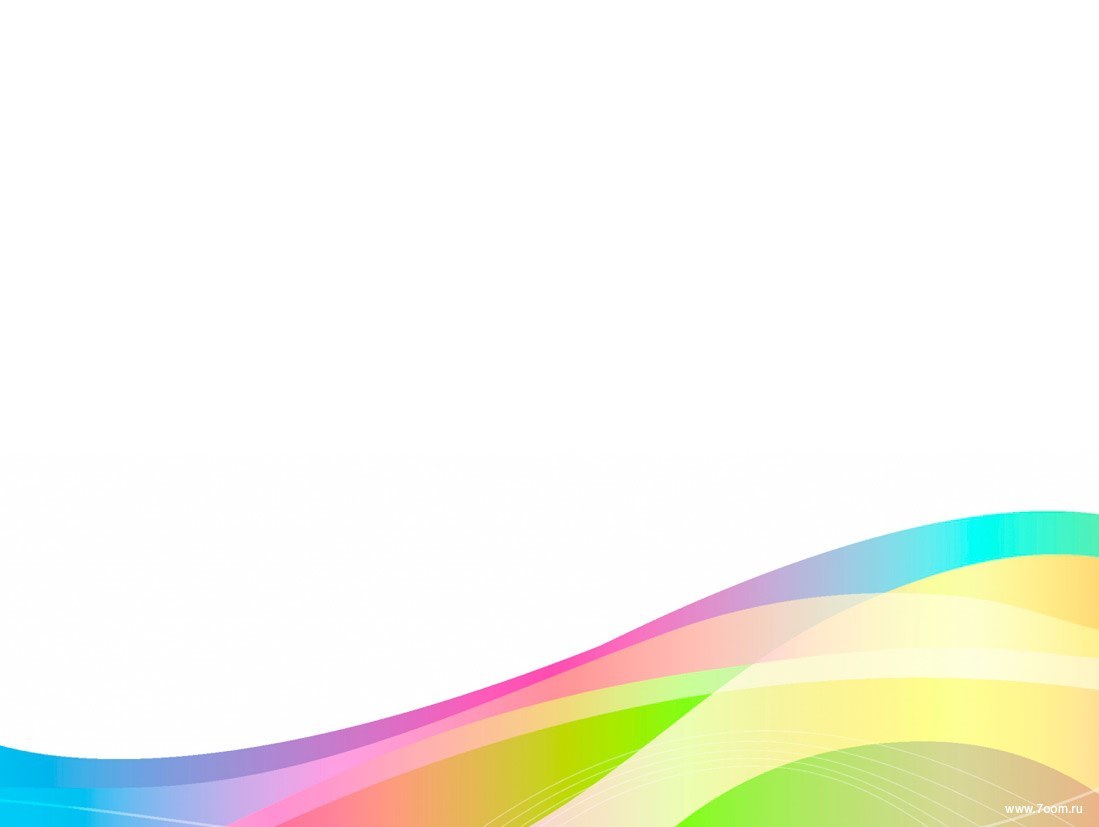 Продуценты уксусной кислоты
Для получения пищевой уксусной кислоты используется способность уксуснокислых бактерий окислять этиловый спирт до уксусной кислоты.
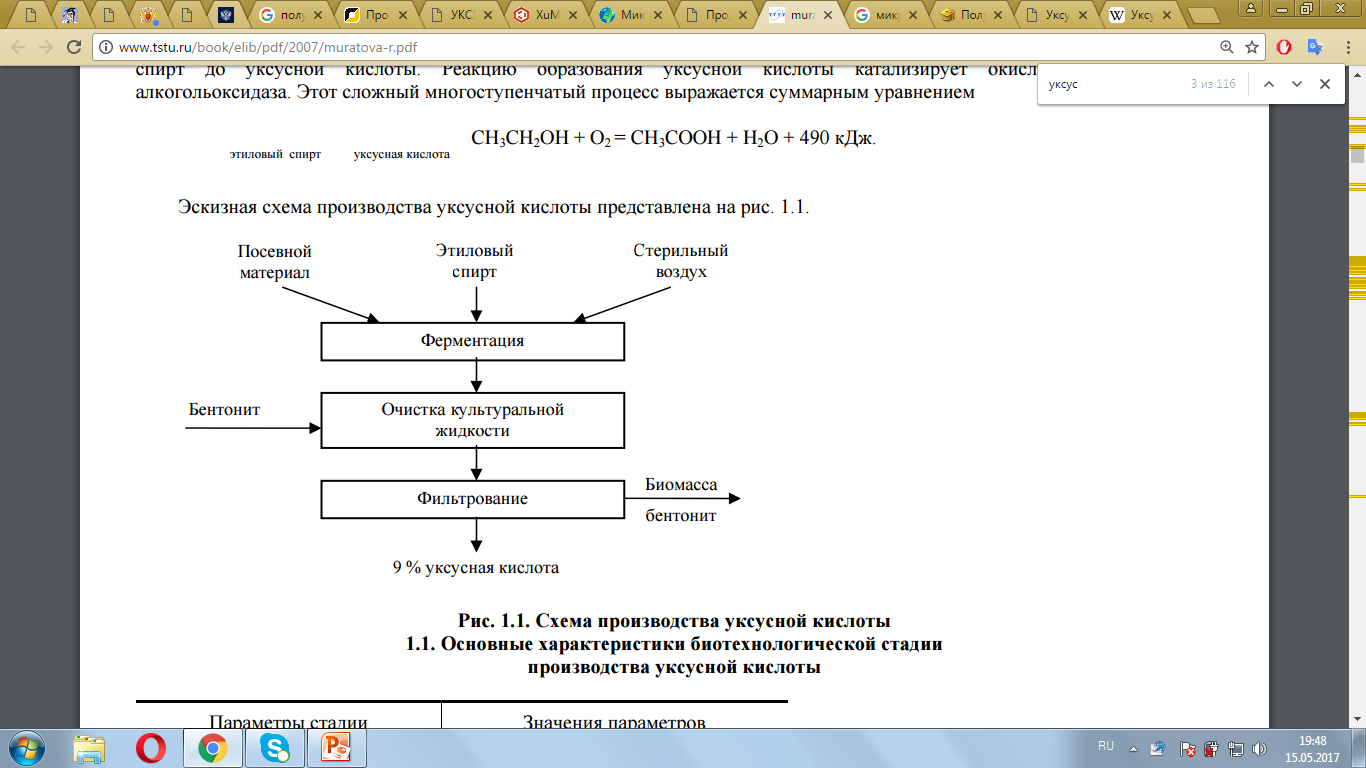 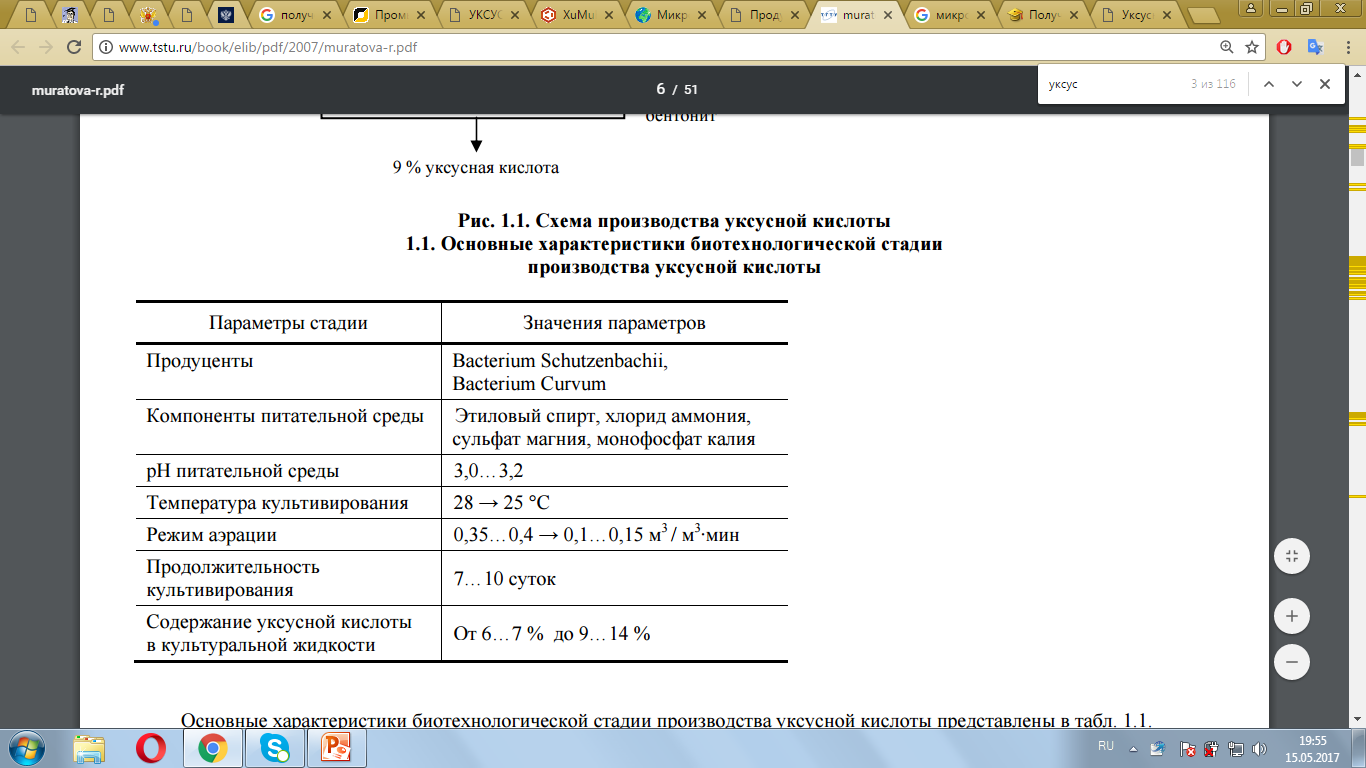 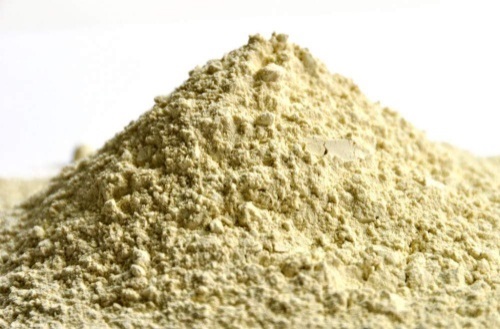 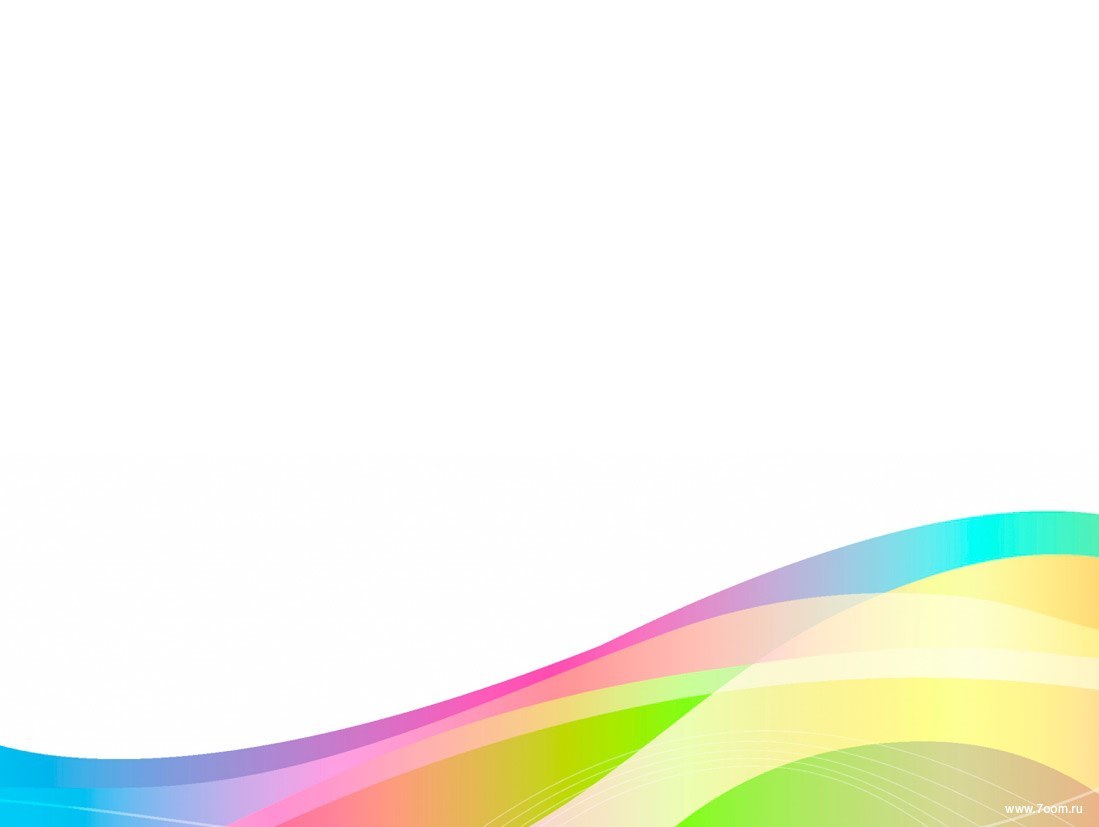 Продуценты уксусной кислоты
Для получения пищевой уксусной кислоты используется способность уксуснокислых бактерий с помощью фермента алкогольоксидазы окислять этиловый спирт. 
Способностью превращать этиловый спирт в уксусную кислоту обладают различные виды уксуснокислых бактерий. Типичным представителем уксуснокислых бактерий является Acetobacter aceti.
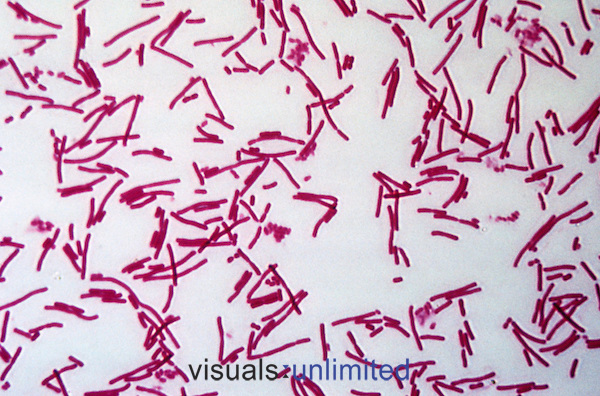 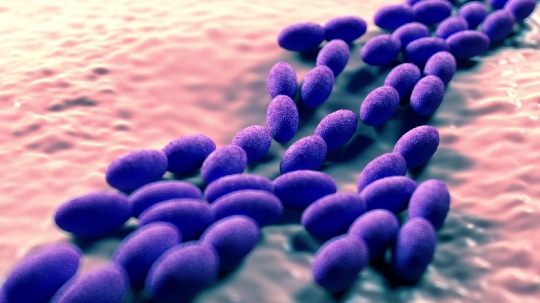 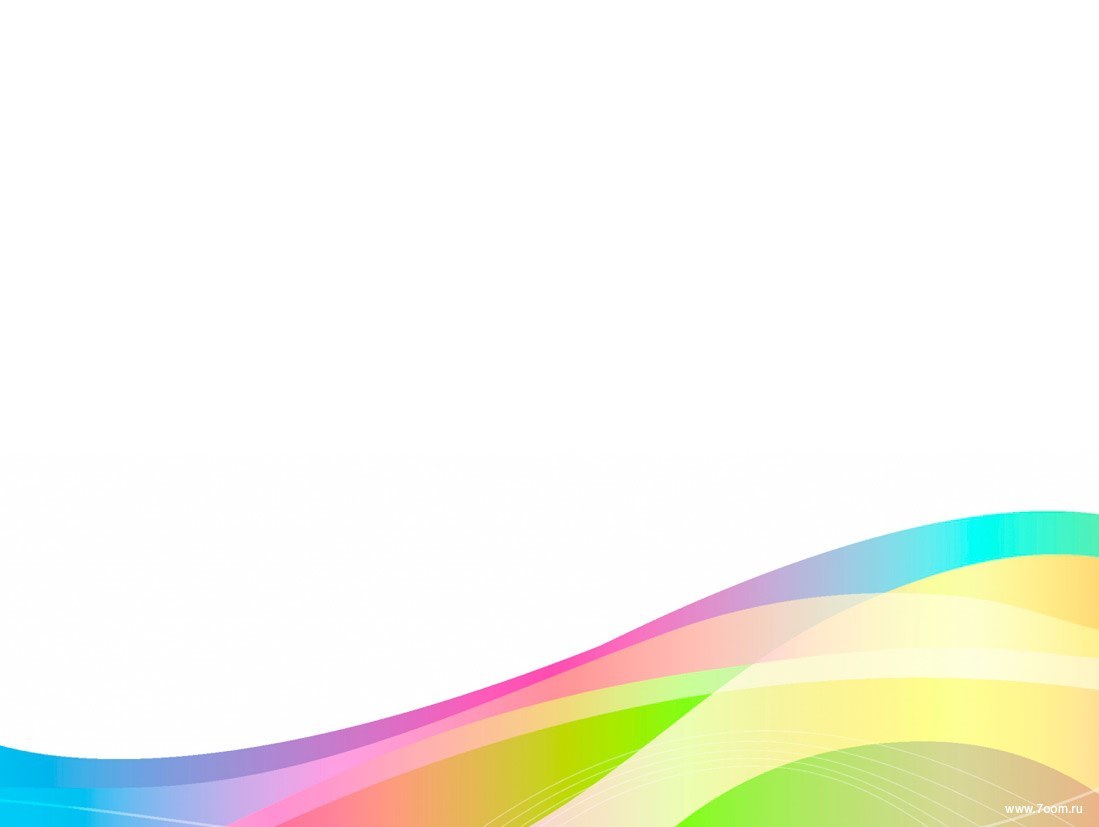 Промышленное производство уксусной кислоты включает следующие технологические стадии: 
получение посевного материала; 
подготовка питательной среды; 
уксуснокислое брожение; 
концентрация и розлив готового продукта.

В промышленных условиях уксуснокислое брожение проводят непрерывным способом при глубинном проточном культивировании уксуснокислых бактерий в батарее последовательно соединенных аппаратов. Для этого способа наилучшим сырьем для уксуснокислых бактерий является этиловый спирт, полученный из зернокартофельного сырья. Выращивание бактерий ведут при температуре 28-37 °С при рН среды 3,0-3,2 при концентрации спирта 7-15 %. После накопления 8 %-ной уксусной кислоты развитие бактерий замедляется и при ее содержании в пределах 12-14 % рост бактерий полностью прекращается.
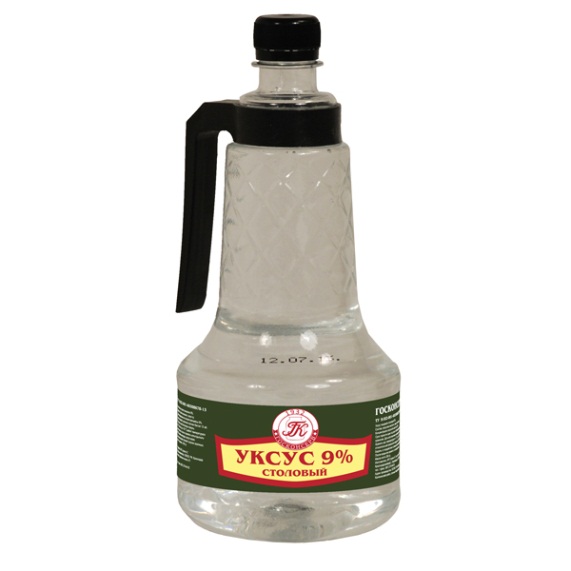 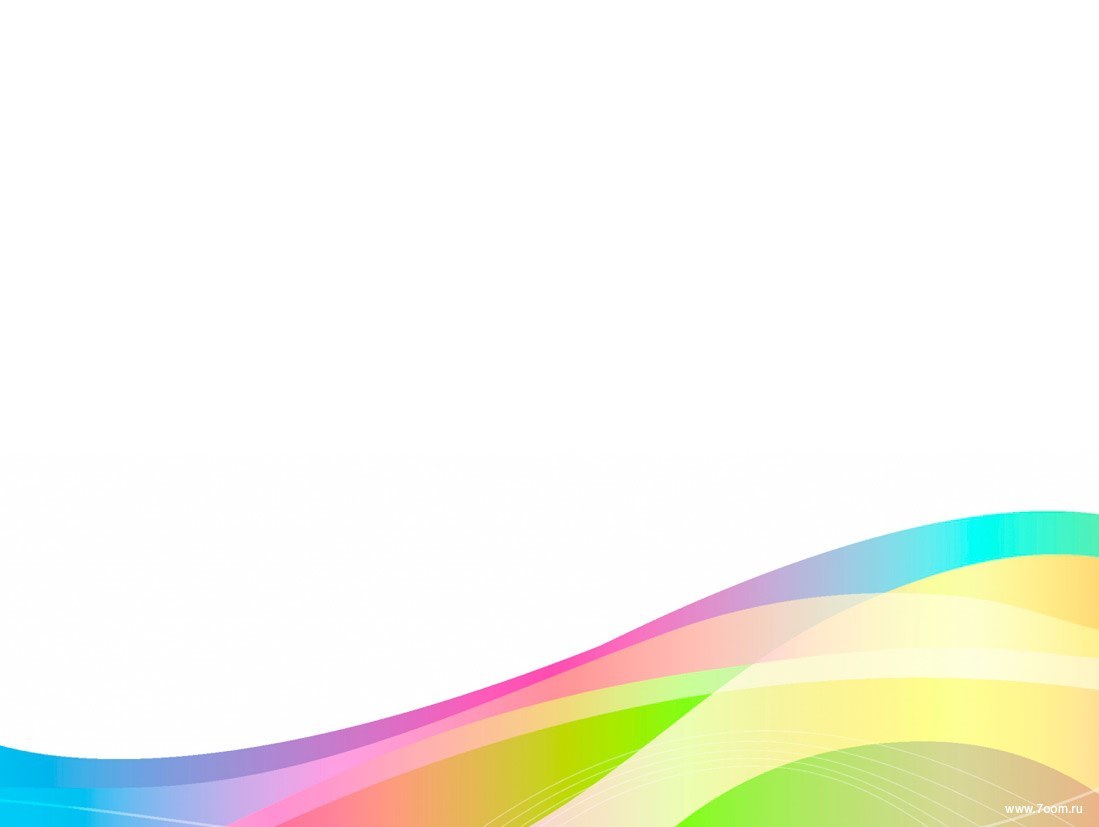 Перед розливом уксусную кислоту осветляют, пропуская через слой бентонита, или бентонит добавляют в уксусную кислоту и туда же вносят немного лимонной кислоты, после перемешивания производят отделение уксусной кислоты, пропуская ее через фильтр-пресс. Из 100 л безводного спирта получают 75-90 кг уксусной кислоты.
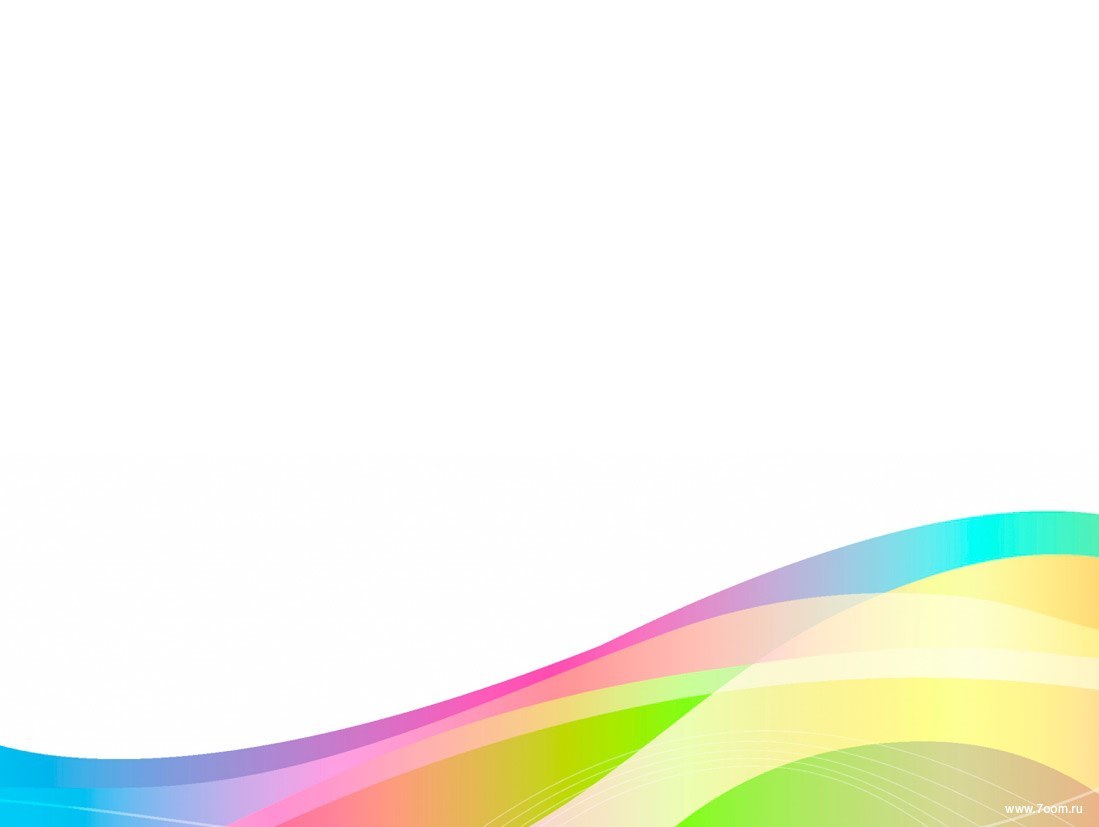 Практическое использование
Уксусную кислоту применяют для получения лекарственных и душистых веществ, как растворитель (например, в производстве ацетата целлюлозы), в виде столового уксуса при изготовлении приправ, маринадов, консервов. 
Водный раствор уксусной кислоты используют в качестве вкусового и консервирующего средства (приправа к пище, маринование грибов, овощей).